WEDNESDAY
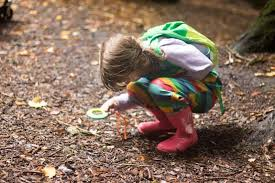 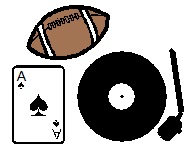 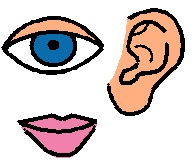 Let’s talk and play
Good morning
Thank you game
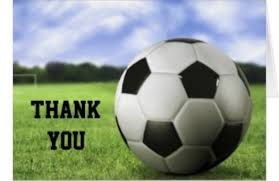 Bridge Ball
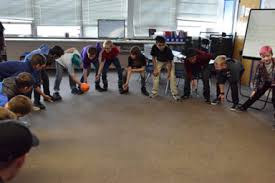 Number Clock
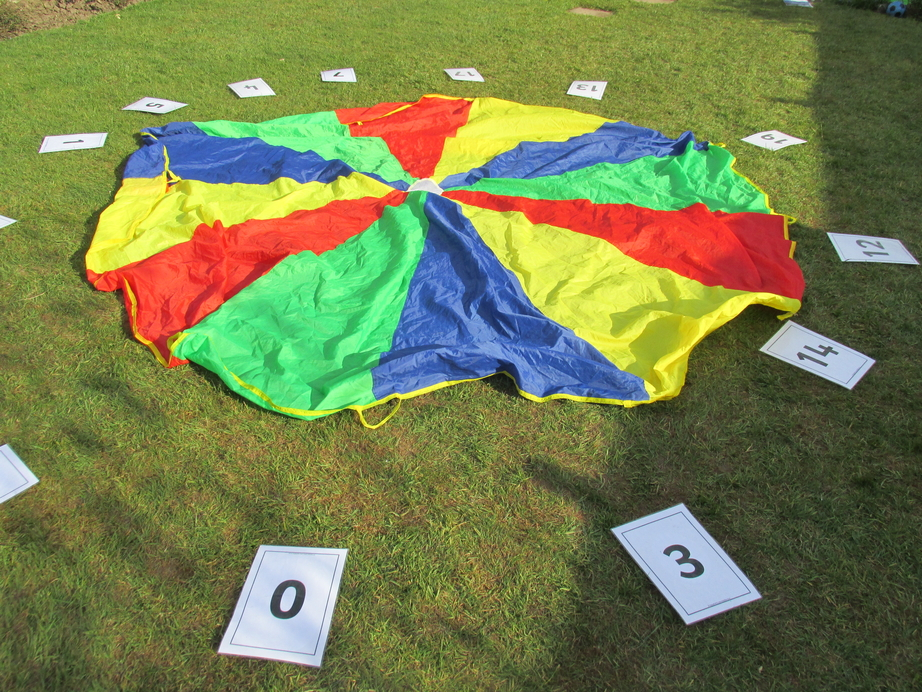 Number Bounce
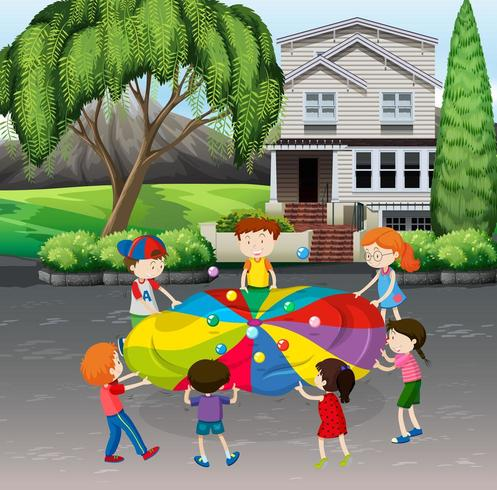 Snack shop
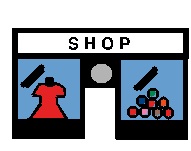 Break time – Mr Tumble
Outside
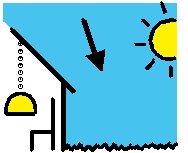 Monsters Yoga
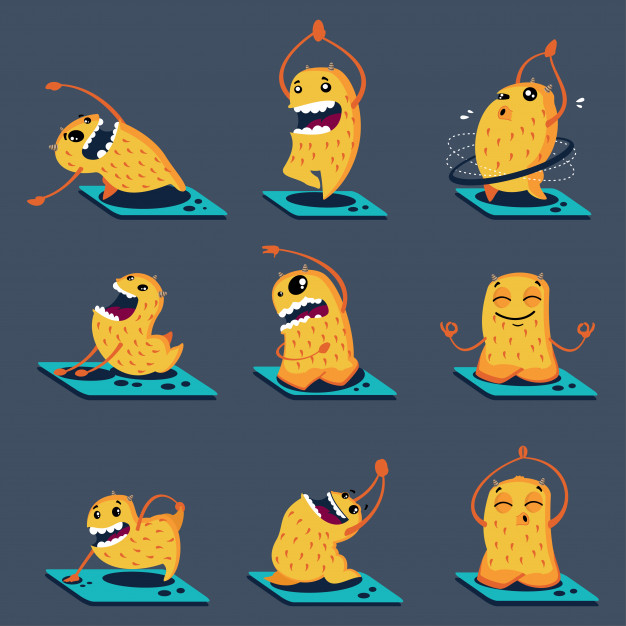 I want to play with…
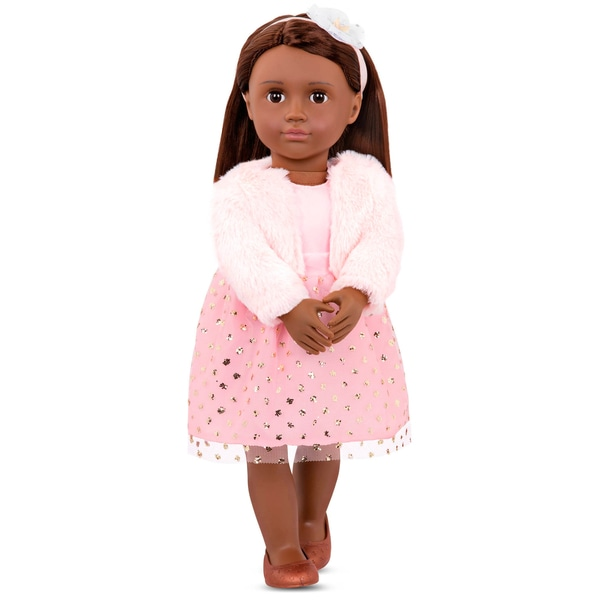 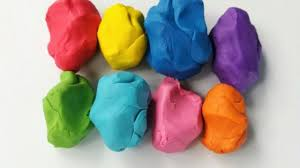 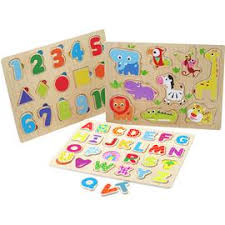 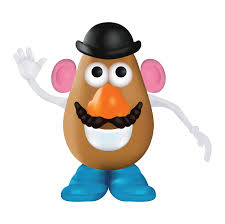 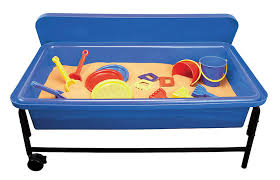 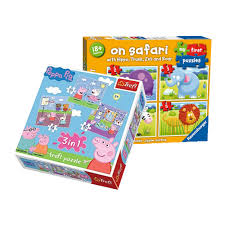 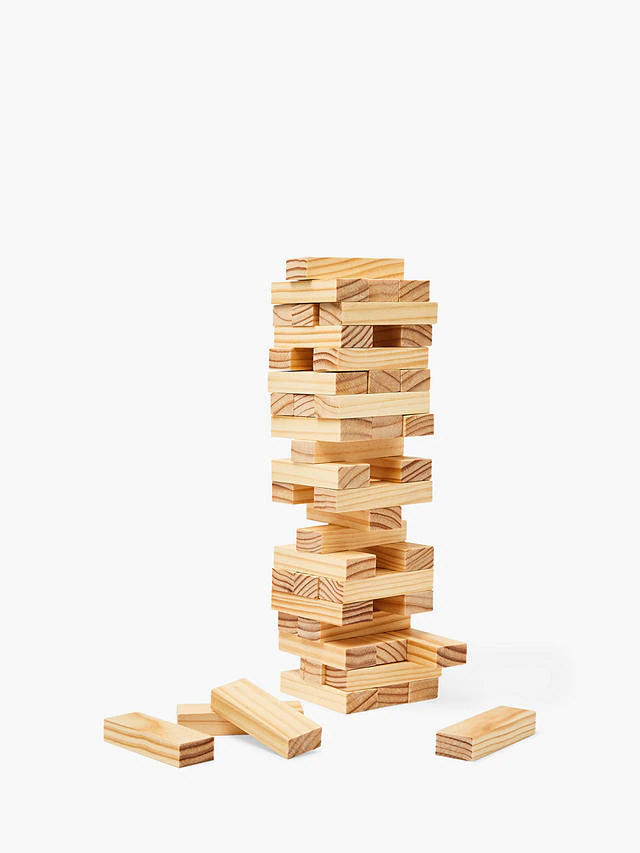 I liked…; I did not like…
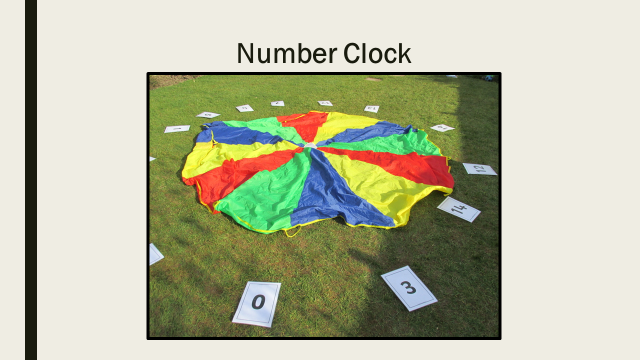 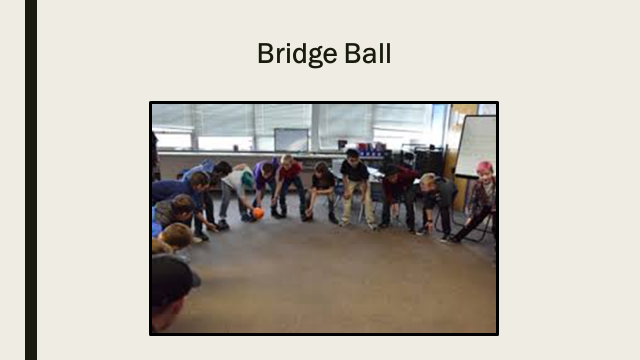 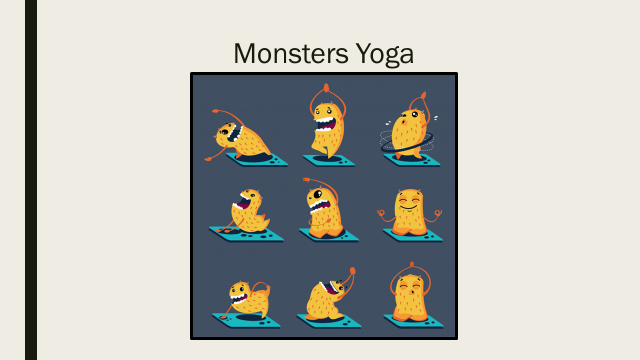 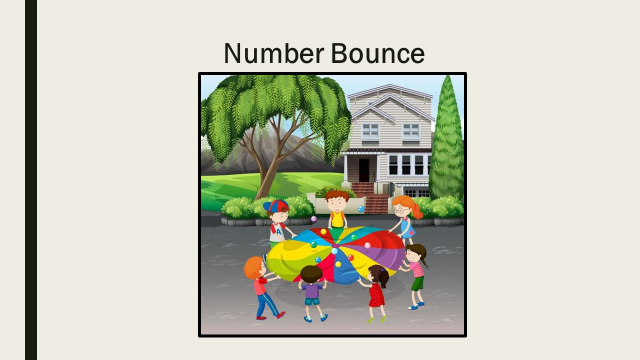 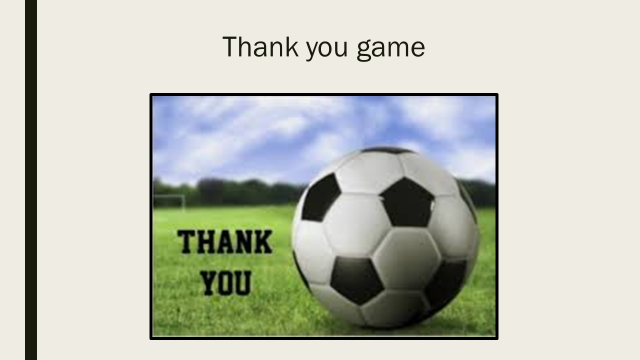 Dinner time
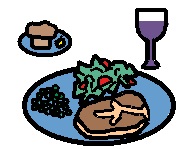 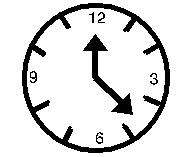